LIFE Calls 2023 Sub-programmes and types of  projects funded
LIFE Info Day Estonia 29/05/2023
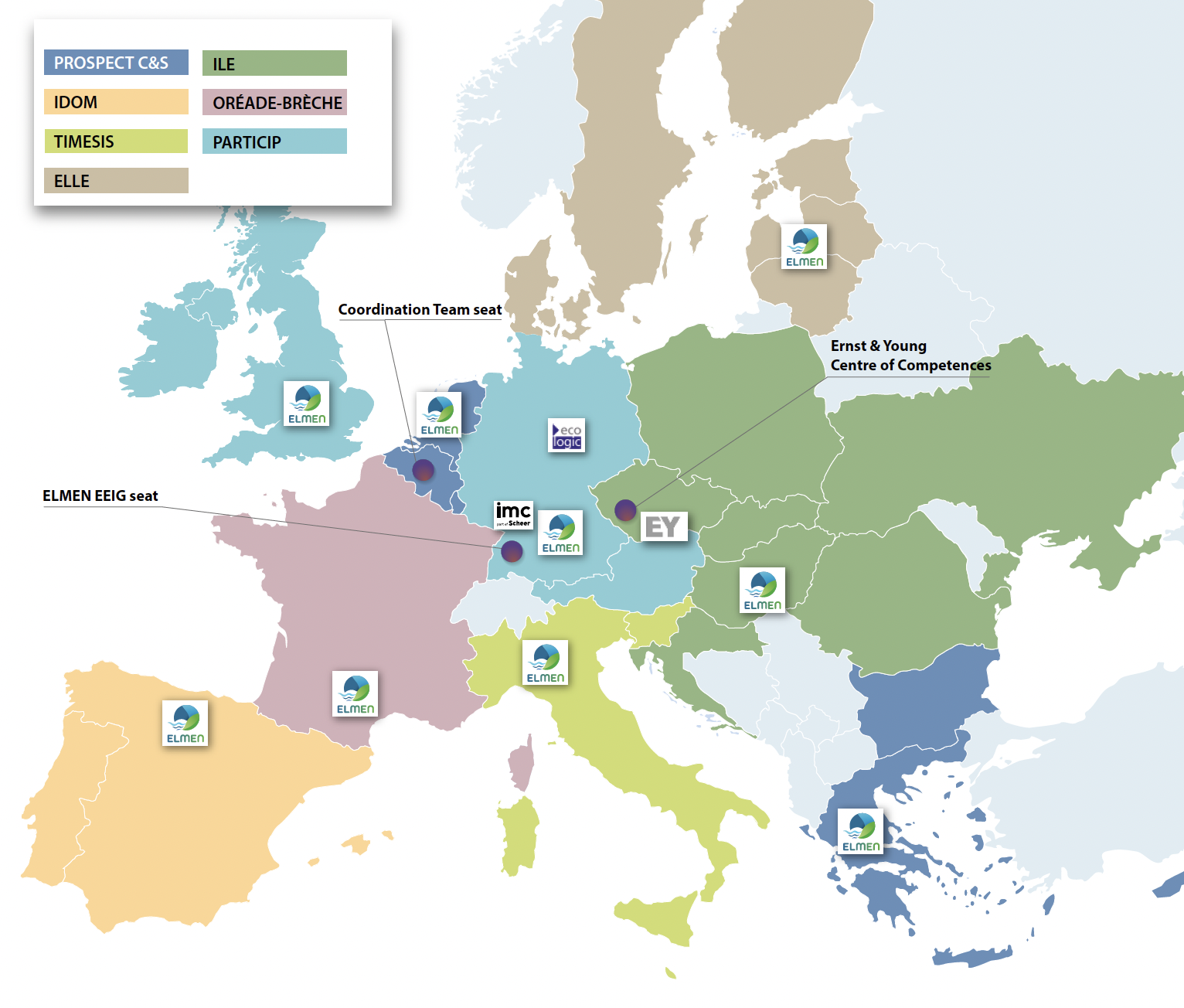 The LIFE programme
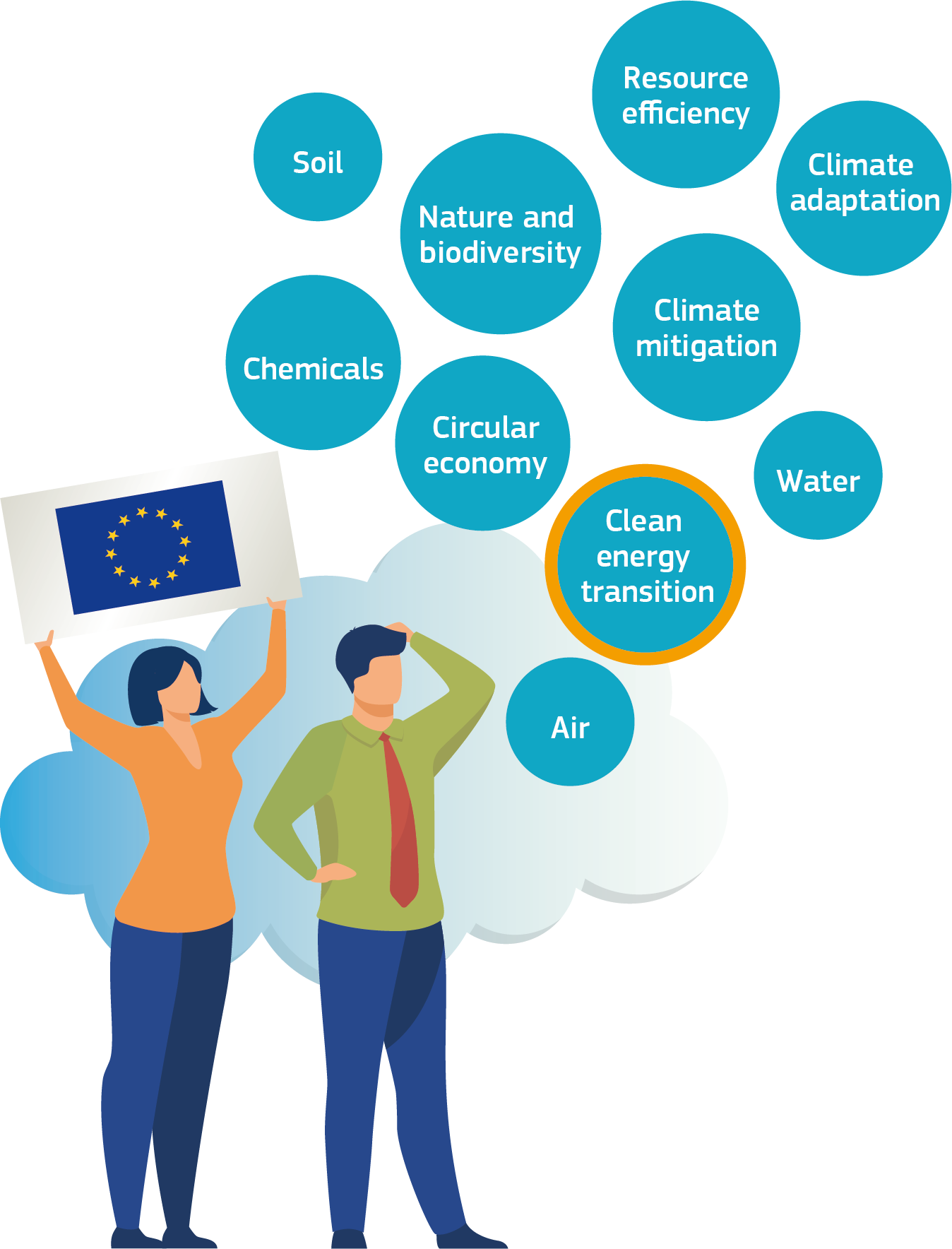 The LIFE programme constitutes a 100% contribution to the objectives and targets of the European Green Deal
The only EU programme dedicated exclusively to the environment, nature conservation and climate action
The multiannual work programme for 2021-2024 was adopted in July 2021
Budget of 5.43 billion € for the years 2021-2027
Budget of 611 million € for the call 2023
The LIFE Programme 2021-2027
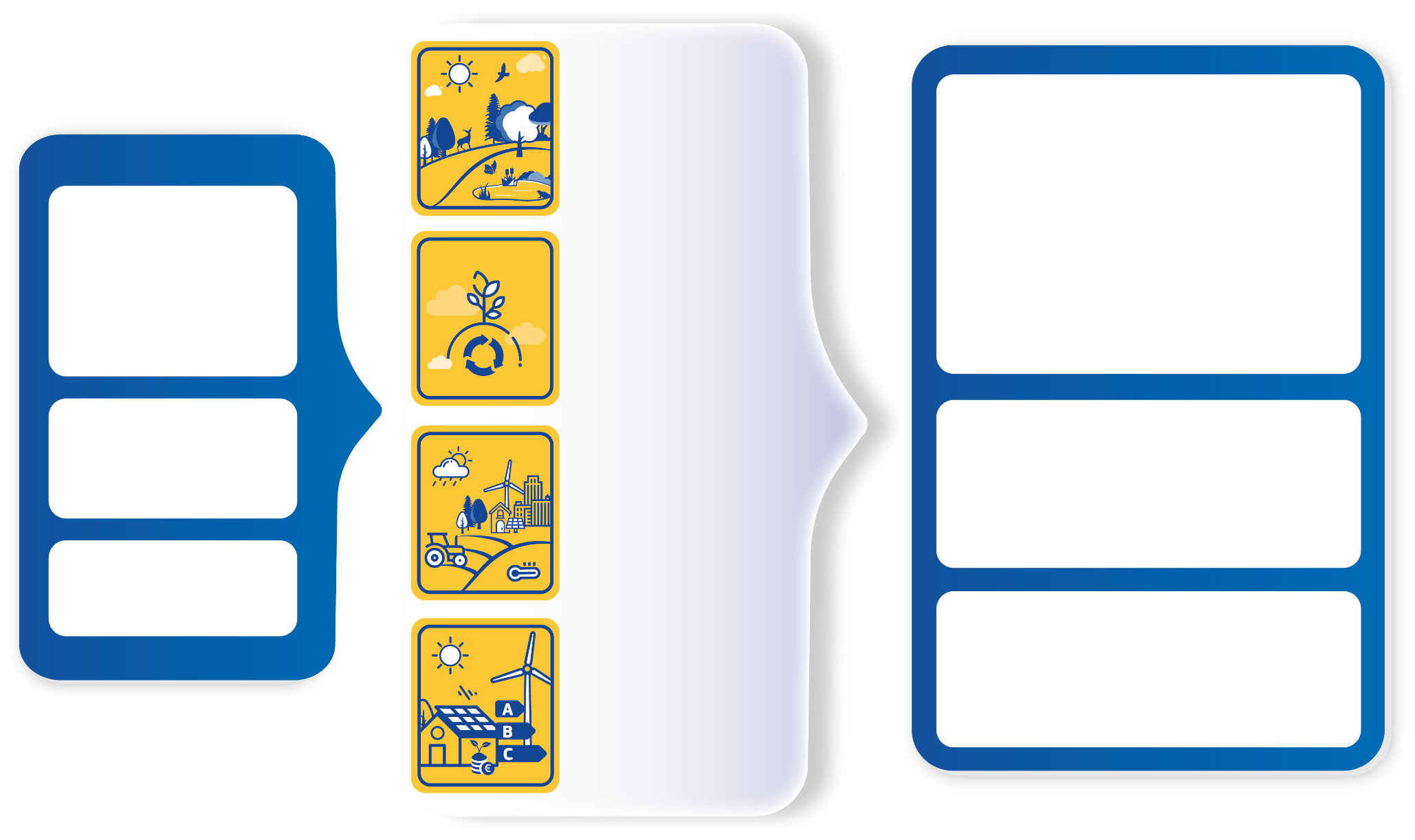 Nature and Biodiversity
Projects
•	Develop and demonstrate eco-innovative techniques and approaches
•	Help to implement and enforce plans and strategies, in compliance with EU legislation.
•	Promote best practices and  behavioral changes 
•	Catalyse the large-scale deployment of successful solutions
To contribute to the shift to a circular, energy-efficient, renewable energy based- and climate resilient economy
Circular Economy 
and Quality of Life
Their implementation on legislation and policies
•	Support their development, monitoring and enforcement
• Help Member States to improve
To protect and improve the quality of the environment
Climate Change Mitigation and Adaptation
To halt and reverse biodiversity loss
Project beneficiaries are: 
1/3 private enterprises
1/3 NGOs and civil society organisations
1/3 public authorities
Clean Energy Transition
Sub-programme Nature and Biodiversity
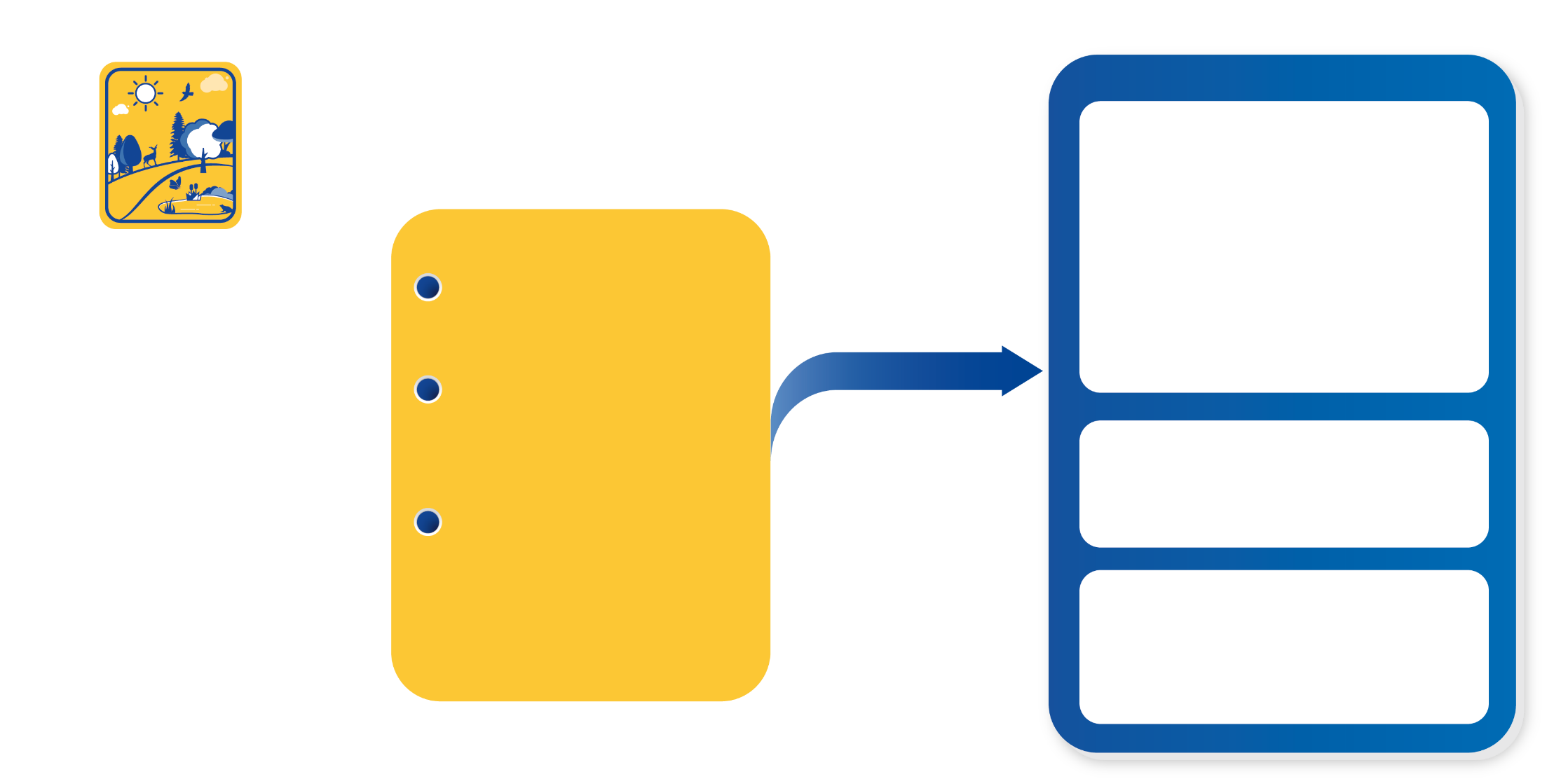 Typical actions
Projects supporting nature conservation and restoration in the Natura 2000 network
Species protection
Invasive Alien Species
Ecosystem restoration andmuch more …
Contribution to:
Nature and Biodiversity
Halting and reversing biodiversity loss
Supporting Natura 2000 network and Prioritised Action Frameworks
Mainstreaming nature and biodiversity objectives into other policies and financing programmes
Integrated implementation of PAF and Biodiversity Strategy
Financing of small-scale grants, particularly in Overseas Countries and Territories and Outermost Regions
Sub-programme Circular Economy and Quality of life
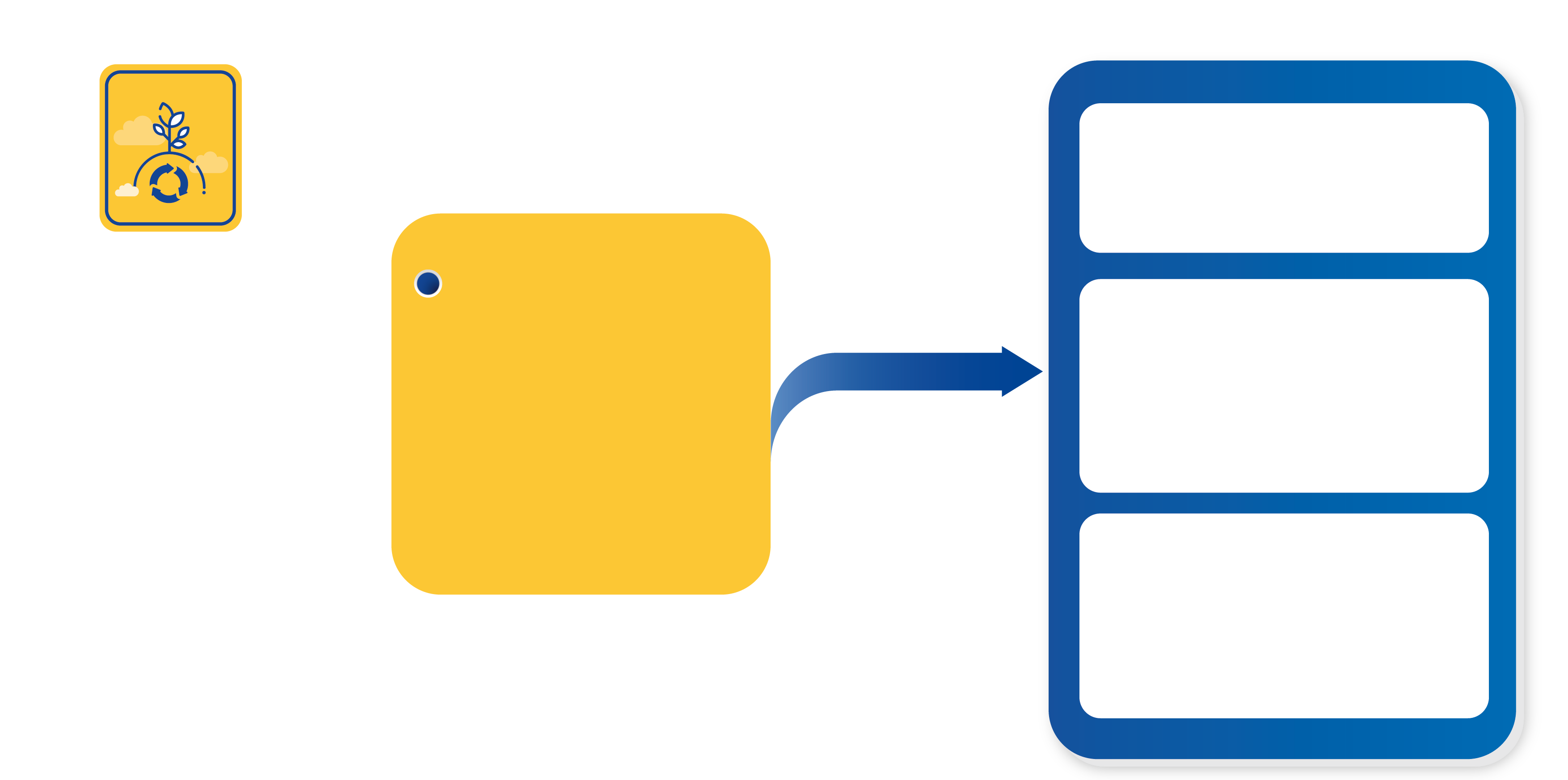 Typical actions
Contribution inthe areas of:
Support to public authorities and other stakeholders to implement EU environment legislation
Circular Economy 
and Quality of Life
circular economy, noise, air, chemicals, industrial accidents, marine and coastal management, noise, soil, waste, water, and the urban environment
Support to technologies and solutions that are ready to be implemented in close-to-market conditions, at industrial or commercial scale
Integrated projects on air, water, waste and other areas such as circular economy
Promote upscale and access to finance
Sub-programme Climate Mitigation and Adaptation
On climate mitigation, projects that contribute significantly to the implementation of:
•	the 2030 energy and climate policy 
•	EU Member States’ National Energy and Climate Plans
•	EU climate and energy strategy
Contribution to:
Climate Change Mitigation and Adaptation
The transformation of the European Union into climate-neutral and -resilient society, through:

Climate Change Mitigation
Climate Change Adaptation & Related Governance
On climate adaptation:
•	projects that supporting  implementation of the new  EU adaptation strategy and  related national action plans
The sub-programme Clean Energy Transition predecessors: Intelligent Energy Europe continued under H2020- SC3- market uptake
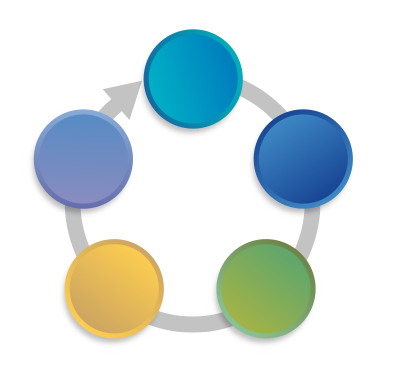 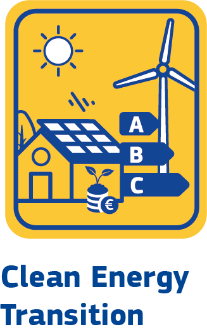 Building policyand regulatoryframework
Clean Energy Transition
Rolling-outtechnology,servicesand businessmodels
Engaging andempoweringconsumers
Contribution to: 
creating market & regulatory enabling conditions in the EU territories for the energy transition
Type of activities: developing and spreading best practice, mobilising investments, improving skills, removing market barriers, raising awareness, educating, empowering
Mobilising localand regionalinvestments
Attracting
privatefinance
Clean Energy Transition: areas of intervention
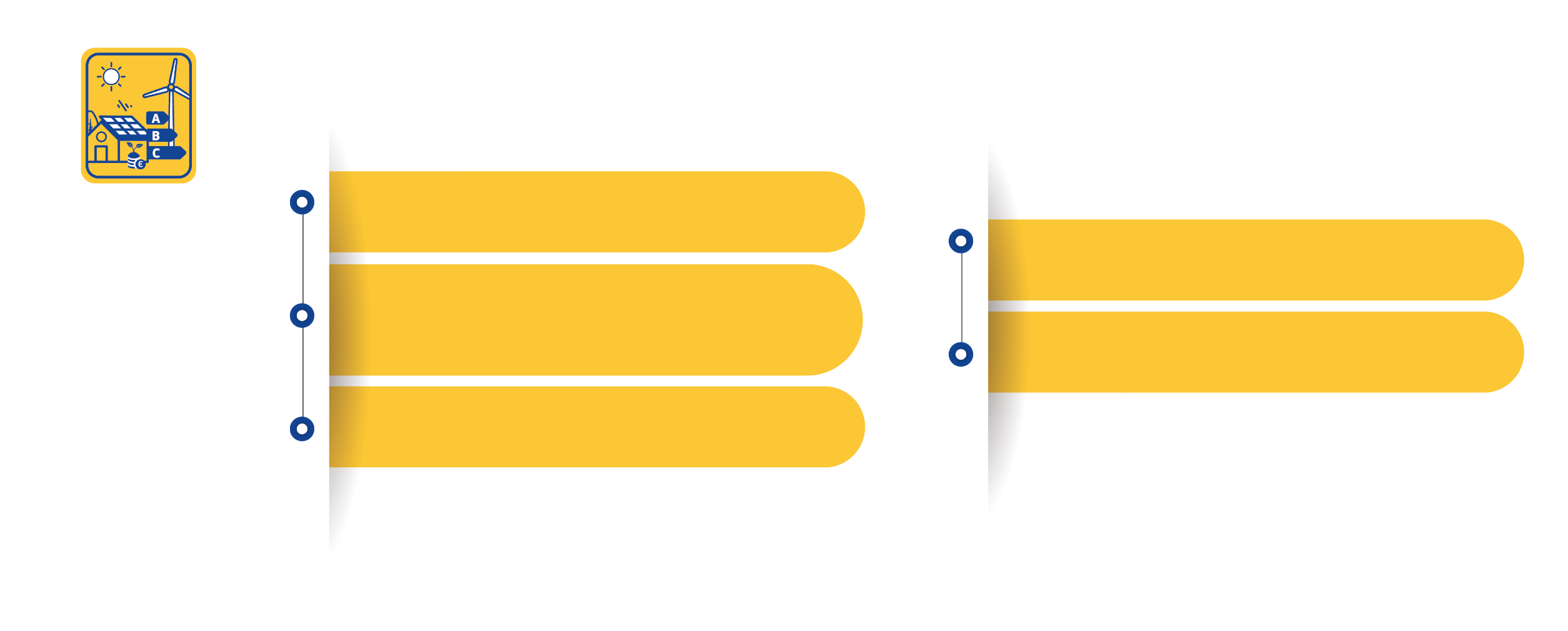 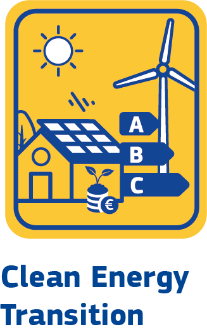 Building a national, regional and local policy framework supporting the clean energy transition
Clean Energy Transition
Supporting the development of local and regional investment projects
Accelerating technology roll-out, digitalisation, new services and business models and enhancement of the related professional skills on the market
Involving and empowering citizens in the clean energy transition
Attracting private finance for sustainable energy
Types of activities funded under LIFE
Grants
Action grants: 
Standard Action projects (SAPs)
Coordination and Support Actions (CSAs)
Strategic Nature Projects (SNaPs) not in 2023 call
Strategic Integrated Projects (SIPs)
Preparatory projects addressing ad hoc Legislative and Policy Priorities  (PLP)
Technical Assistance (TA-PP and TA-RR)
Operating grants (call restricted to entities that signed a LIFE Framework Partnership Agreeement)
Standard action projects (SAPs)
«Traditional» LIFE projects aimed to: 
develop, demonstrate and promote innovative techniques, methods and approaches 
contribute to the knowledge base, the application of best practices
support development, implementation, monitoring and enforcement of the relevant Union legislation and policy
improving governance at all levels, enhancing capacities of public and private actors and involvement of civil society
large-scale deployment of successful technical and policy related solutions for implementing the relevant Union legislation and policy 
replicating results, integrating related objectives into other policies and into public and private sector practices, mobilising investment and improving access to finance
Co-financing rate of 60% maximum except: 
67% for projects targeting both priority and non-priority habitats and/or species
75% for projects targeting exclusively priority habitats and/or species 
Maximum 10-year duration
Strategic Integrated Projects (SIPs)
Co-financing rate of 60% maximum 
Maximum 14-year duration
Circular Economy and Quality of Life: 
Circular Economy: national or Regional Circular Economy Action Plans, Strategies, Roadmaps or similar
Waste: national and regional Waste Management Plans and/or Waste Prevention Programmes 
Water: River Basin Management Plans, Flood Risk Management Plans, Marine Strategies  
Air: Air quality plans related to the Ambient Air Quality Directive, National Air Pollution Control Programmes
Climate Change Mitigation and Adaptation: 
National Energy and Climate Plans
National Energy Efficiency Action Plans
National or regional adaptation strategies or action plans
Urban or community-based action plans aiming at the transition to a climate neutral and/or climate resilient society
National, regional or industry-/sector-specific greenhouse gas mitigation strategies or economy roadmaps contributing to climate neutrality
Strategic Nature Projects (SNaPs)  Not in 2023 call
Focused on the implementation of 
the Prioritised Action Frameworks pursuant to the Habitats Directive
other plans or strategies adopted at international, national, regional or multiregional level by nature and biodiversity authorities
Co-financing rate of 60% maximum 
Maximum 14-year duration
Operating grants for NGOs
Two-step application
Framework partnership agreement (FPA) - successful applicants sign a long-term agreement (3 years – 2022-2024) – NOT in 2023 call
Specific grant agreement (SGA). Only organisations that sign an FPA can be considered for SGA
Co-financing rate of 70% maximum 
Maximum duration for SGAs - 1 year
Technical assistance projects (TA-PP)
TA-PP: support to the preparation of SNaPs and SIPs (TA-PP)
Co-financing rate of maximum 60%, maximum LIFE contribution of EUR 70 000
Technical assistance projects for replication(TA-R)
TA-R: LIFE Technical Assistance for Replication (i)			 NOVELTY
Preparation for facilitating the up-scaling and replication of results from other projects funded by the LIFE Programme, its predecessor programmes or other EU funding programmes
For the LIFE23 Call only proposals in the field of ‘Environment’ (i.e. ‘Nature and Biodiversity’ and ‘Circular Economy and Quality of Life’) 
The TA-R projects could co-finance the activities necessary:
(1) to prepare or remove barriers to the up-scaling and/or replication of the results of previous LIFE projects or of other Union programmes, as long as they contribute to the objectives of the LIFE programme.
(2) to facilitate the access of an action contributing to the LIFE objectives, to other financial instruments.
Technical assistance projects for replication (TA-R)
TA-R: LIFE Technical Assistance for Replication (ii)			 NOVELTY
it should exceed the replication/transfer efforts and objectives foreseen in the preceding LIFE project
it should address issues emerging during a LIFE project that could not be solved during its duration, despite being extremely relevant for the success and sustainability of the project’s results
In case of proposals based on other EU-funding programmes, similar criteria will be applied
Only proposals in the field of ‘Environment’ (i.e. ‘Nature and Biodiversity’ and ‘Circular Economy and Quality of Life’) – for the LIFE23 call
60% co-funding 
Budget of the call 6.5 M€ 
Opening: April 2023 / Deadline for submission: 27 July 2023
Grant Agreement signature foreseen around February - March 2024
Other action grants
Coordination and Support Actions for the transition to renewable energy and increased energy efficiency
A Small Grant Facility on Biodiversity (BEST);  small grants (max EUR 100 000, 100% EU funding) in the Outermost Regions and the Overseas Countries and Territories for  biodiversity 
Action grants benefitting the organisations mentioned in Annex I of the LIFE Regulation
Co-financing rate of 95% maximum, except Small Grant Facility on Biodiversity (100%)
Calls 2023 – Overview
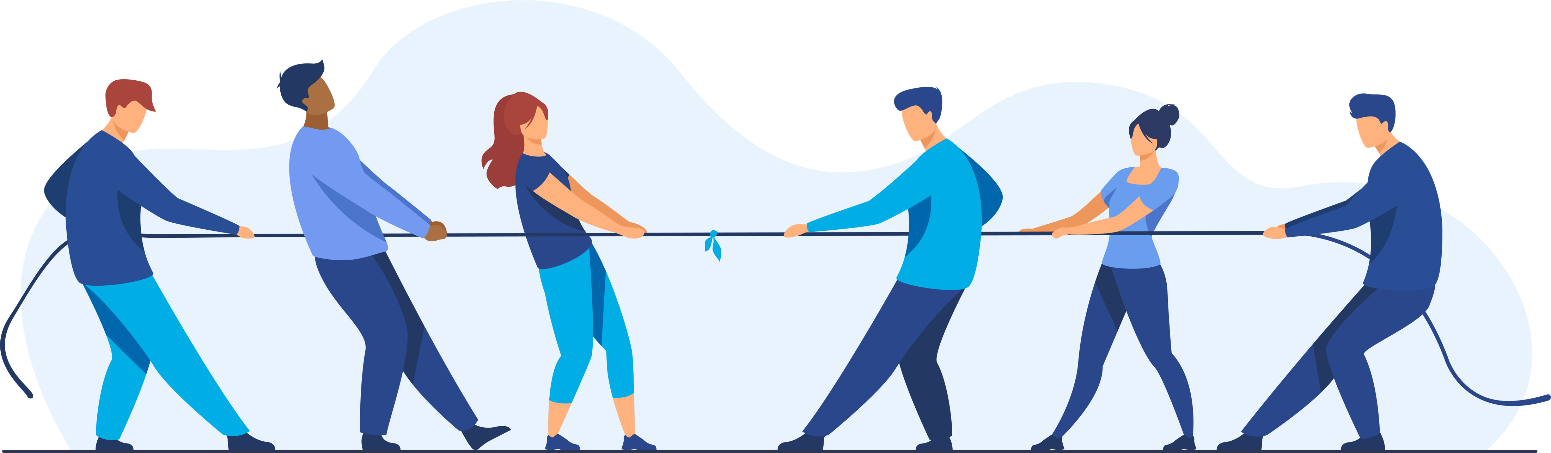 Key Challenges
There is significant competition for LIFE funds
New IT environment and applications forms
Funding & tender opportunities portal at https://ec.europa.eu/info/funding-tenders/opportunities/portal/screen/home
Proposals that fail are either poorly prepared or simply with limited ambition or risk taking
But: Key to success is always the same!
Must read
LIFE Web site https://cinea.ec.europa.eu/life_en – LIFE project database
Call documents (Funding & tender opportunities portal)
LIFE Regulation and Multi-annual work-programme https://eur-lex.europa.eu/legal-content/EN/TXT/?uri=celex%3A32021R0783 ; https://cinea.ec.europa.eu/programmes/life/life-legal-basis/life-multiannual-work-programme-2021-2024_en
Specific information, guidelines designed by your National Contact Point https://life.envir.ee/et/english
Project Design Full Proposal
Good design
Common problems
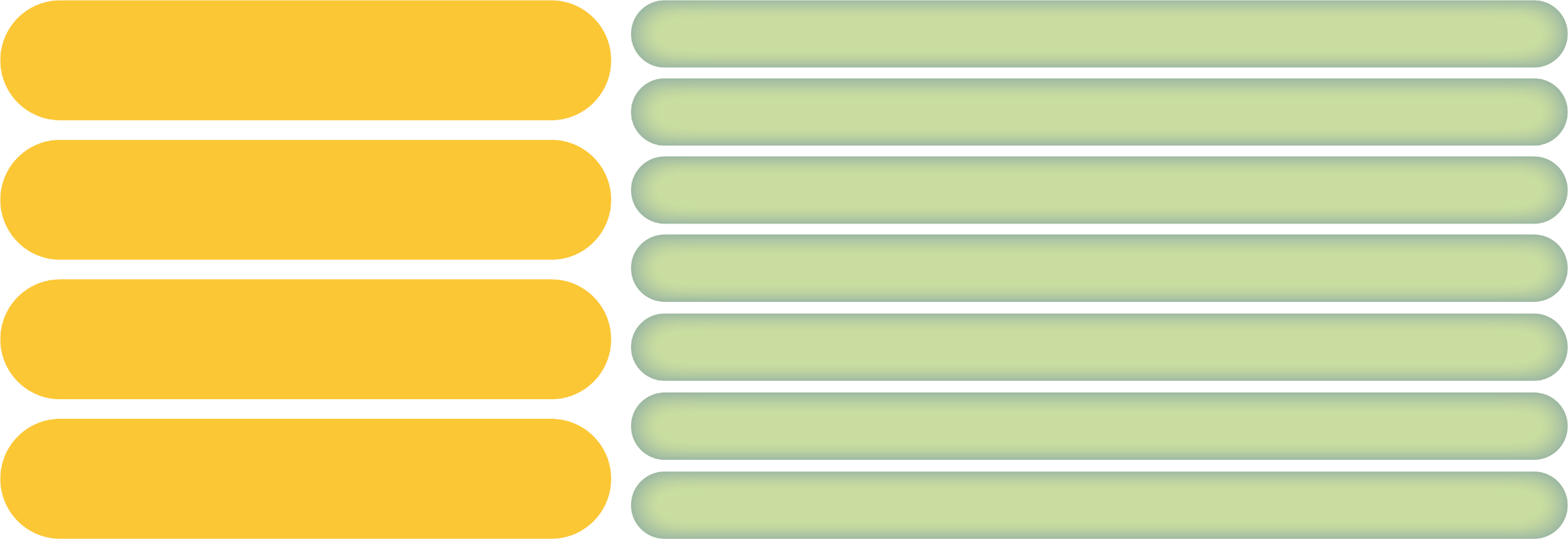 Insufficient background information (why, who and how)
Solid analysis of the problem, state of play and solution proposed (baseline)
Rationale for projects is defined during the project
Objectives too broad, too many
Key stakeholders involved (incl. users)
Poor partnership (partners do not fit regarding know-how or insufficient budget)
Robust assessment of impacts over the life cycle of the solution proposed
Over-optimistic / unrealistic or lack of quantification of impacts
Replication confused with networking and dissemination
Clear strategy on how to sustain and multiply the impacts
Vague plans to sustain the project/results after project end
Thank you
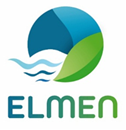 Inta Duce
inta.duce@elmen-eeig.eu
ELMEN EEIG